2장. 마케팅조사의 실행과정 - 마케팅 조사계획서
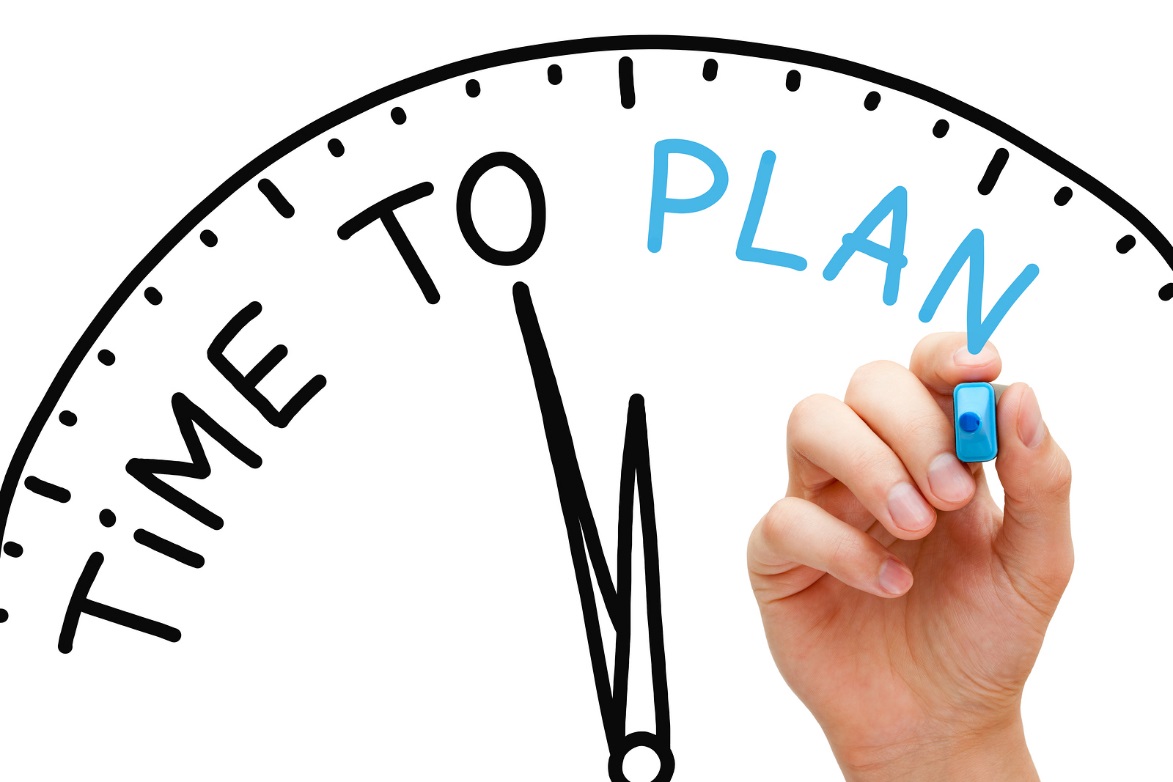 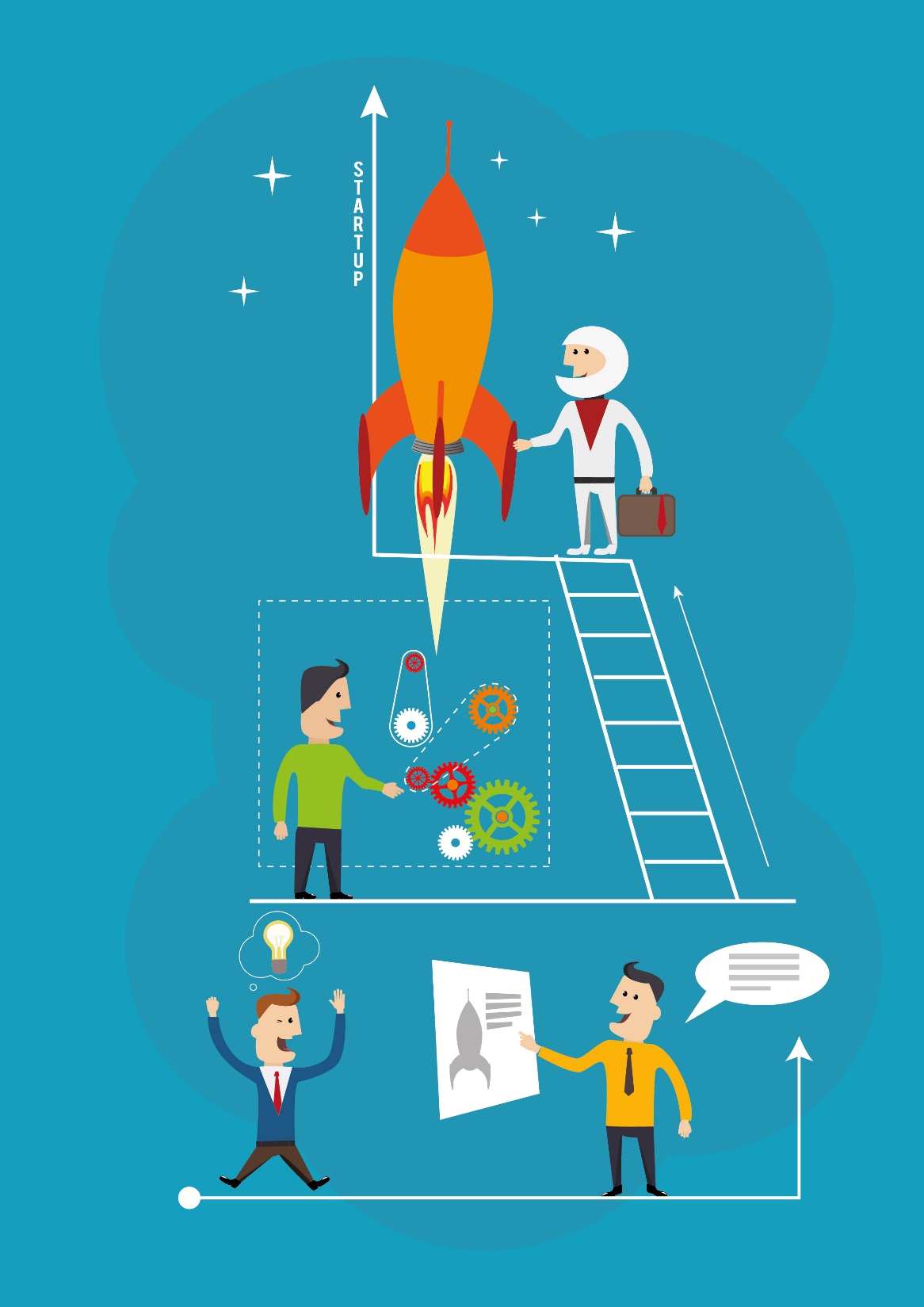 문제의 발생과 인식
Problem Definition
Marketing Research 
Process
마케팅조사계획 수립
Creating Research Design
자료의 수집
Collect Data
자료분석
Analyze Data
보고서 작성
마케팅조사계획서
키워드
 조사목적, 조사내용, 조사방법, 분석방법, 일정 및 예산
조사계획서 양식
조사명

예> DSLR 카메라의 신제품 개발 전략수립을 위한 소비자 조사

 
목차
조사배경 및 목적
조사내용
조사방법 및 절차
조사결과 활용방안
조사일정 및 비용
프로젝트 수행조직
조사배경 및 목적
조사목적=조사문제의 해결
조사 의뢰자에게 제공하기로 한 약속
Problem이 Project로!!!
조사배경 및 목적에 포함될 사항
조사배경: 시장의 변화
예> 고화질 카메라폰의 등장 
환경변화: 소비자 취향의 변화, 기업환경 등
예> DSLR 카메라 관심 감소
구체적 목적
상표애호도(를 높이기 위한 전략 수립을 위하여 상표애호도에 영향을 주는 요인을 규명한다)
신제품 만족도(신제품 시장확대전략을 위한 마케팅조사)
2. 조사내용
거시환경과 관련된 내용
산업에 관련된 내용
경쟁상황분석에 관련된 내용
자사에 관련된 내용
소비자분석
시장세분화와 목표시장
제품, 가격, 유통, 촉진전략
3. 조사방법 및 절차
자료 수집 방법
조사대상(표본수, 지역, 연령층 등)
자료수집방법(설문조사, 전화면접, 온라인설문 등)
표본의 선정(표본크기, 무작위표본, 할당표본 등)
설문지 첨부
조사 절차
2차자료 조사 및 조사내용 협의
면접조사 등 사전조사 실시 후 설문지조사 
자료처리 및 분석내용
기초통계와 통계적 분석방법
도표와 대표값  테이블과 교차분석 분산분석 상관분석
통계처리 프로그램
SPSS(statistical package for social science) MS Excel
결과분석 및 보고
4. 조사결과 활용방안
현황분석
신제품 개발 전략
시장세분화 및  타겟팅
현 제품의 재포지션닝
각자 알아서…
5. 조사일정
6. 예산
인건비
책임연구원 : 0원(본인)
보조연구원 : 0원(본인)
조사원 : 6000원 (식대 2회)
조사비
문헌비 : 0원 (인터넷 및 도서관)
FGI 인터뷰 : 15,000원(5인 식대)
인쇄비
보고서 : 2,000원(칼라프린트)
기타
예비비 : 10,000원
합계 : 33,000원
마케팅조사 계획서의 예
마케팅조사 계획수립
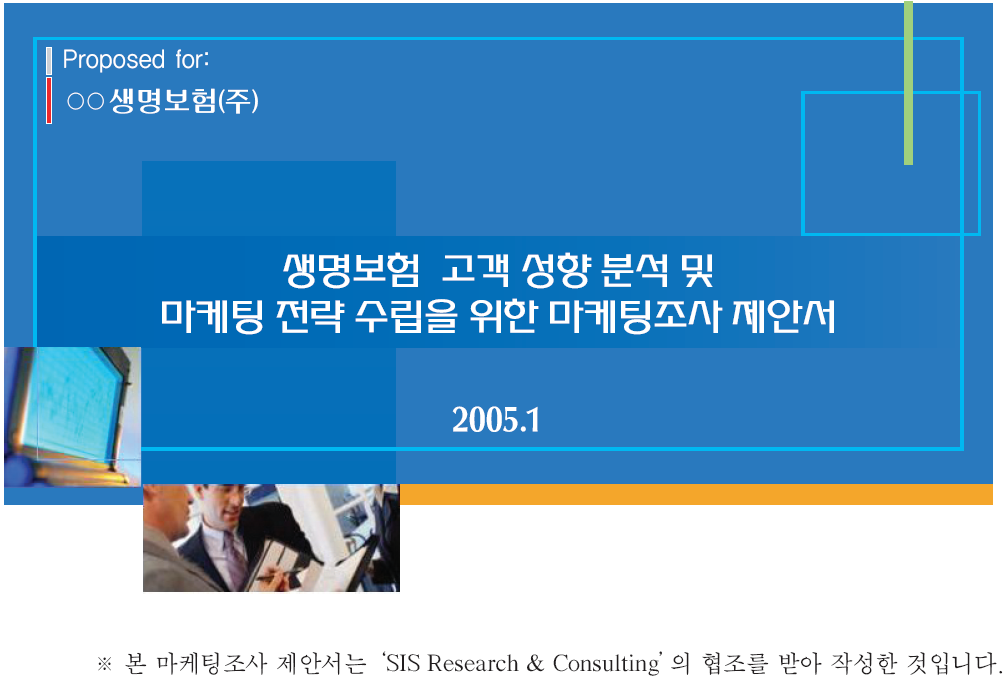 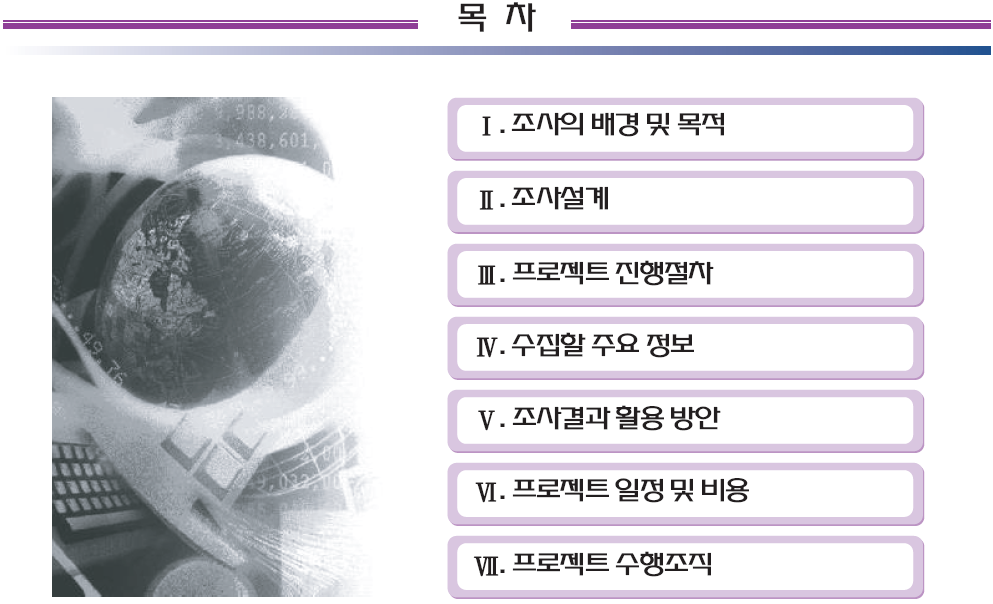 마케팅조사 계획수립
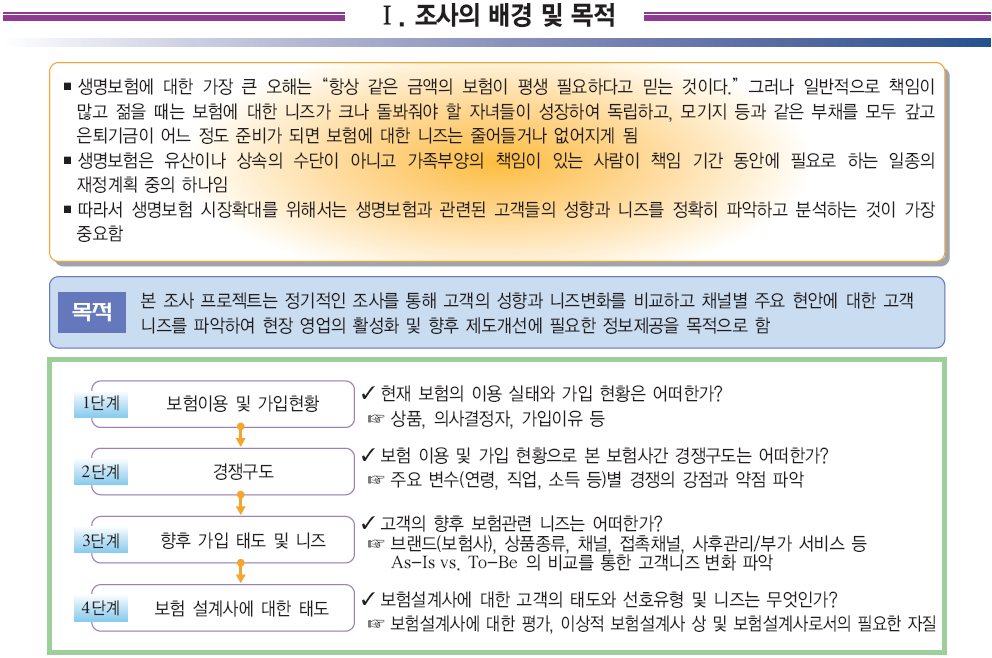 마케팅조사 계획수립
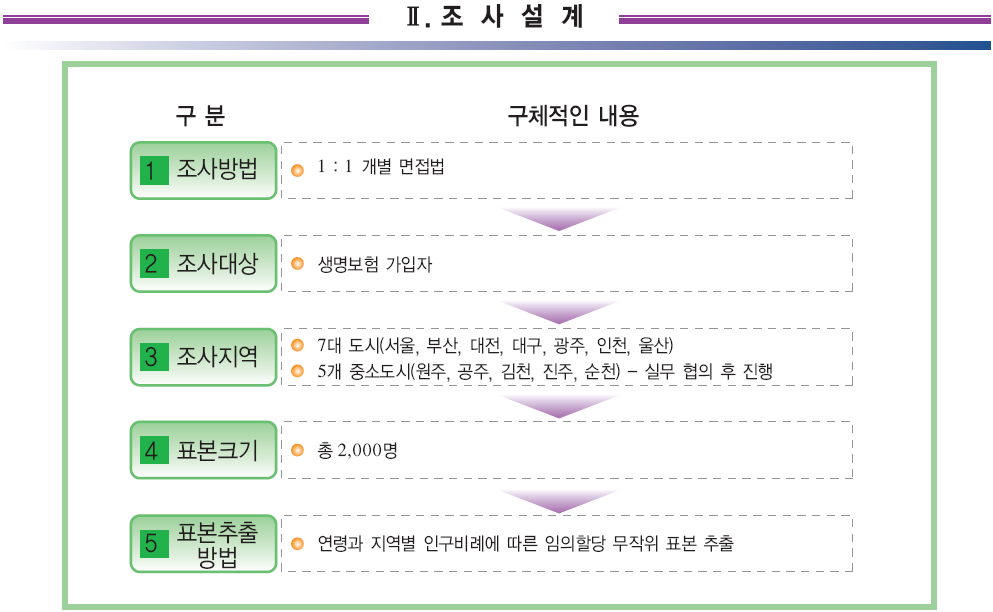 마케팅조사 계획수립
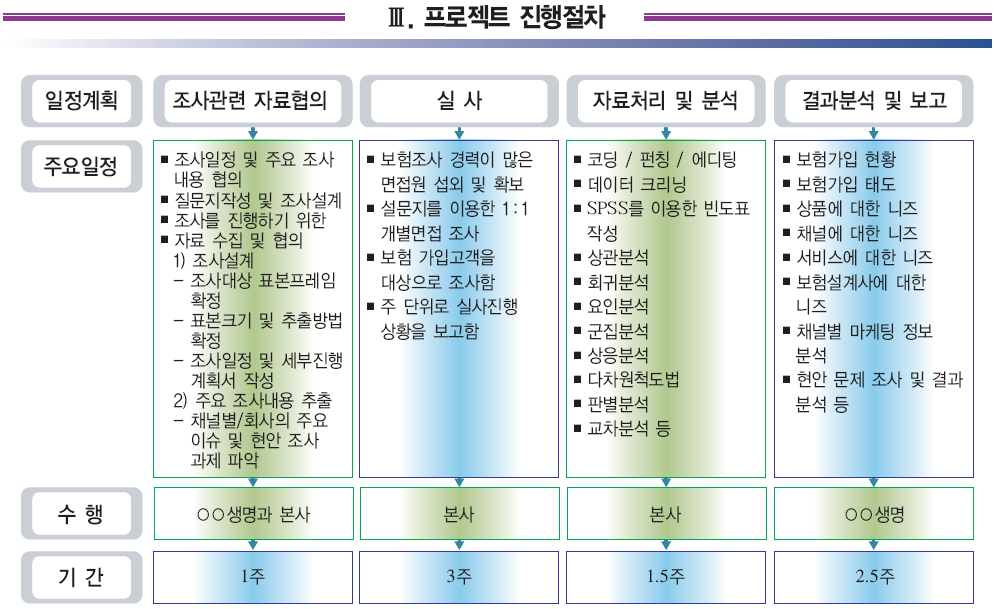 마케팅조사 계획수립
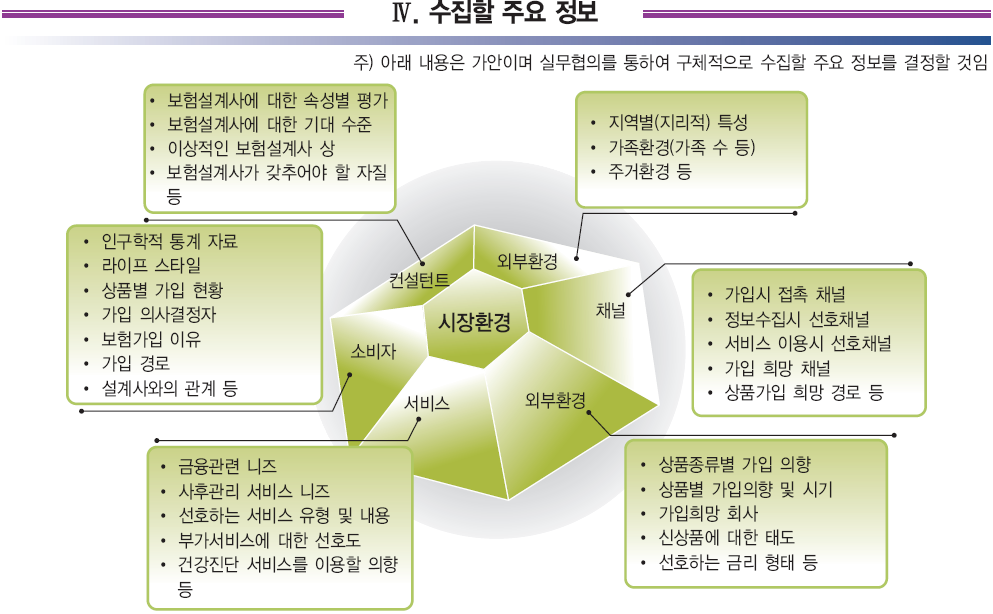 마케팅조사 계획수립
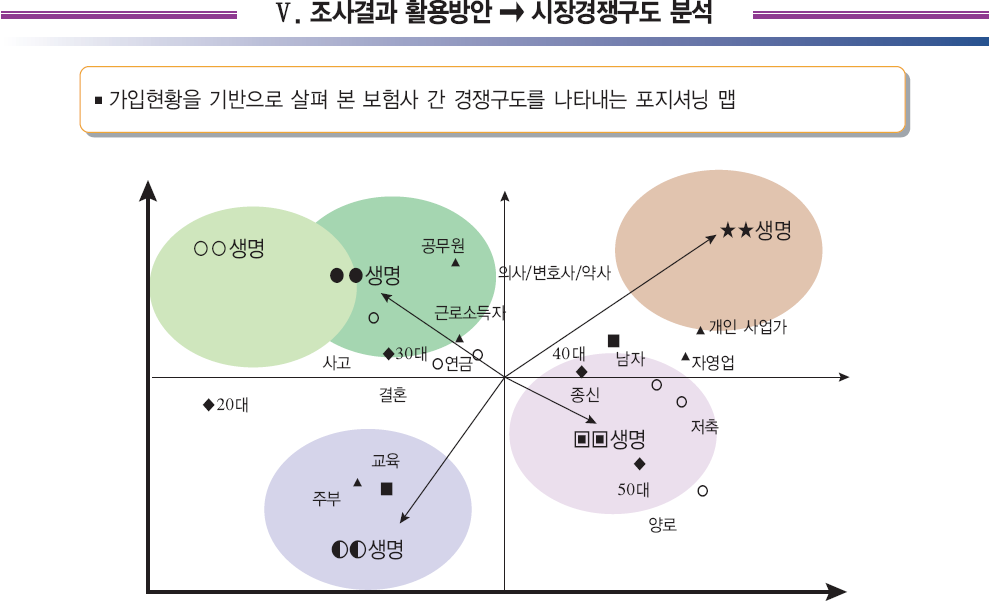 마케팅조사 계획수립
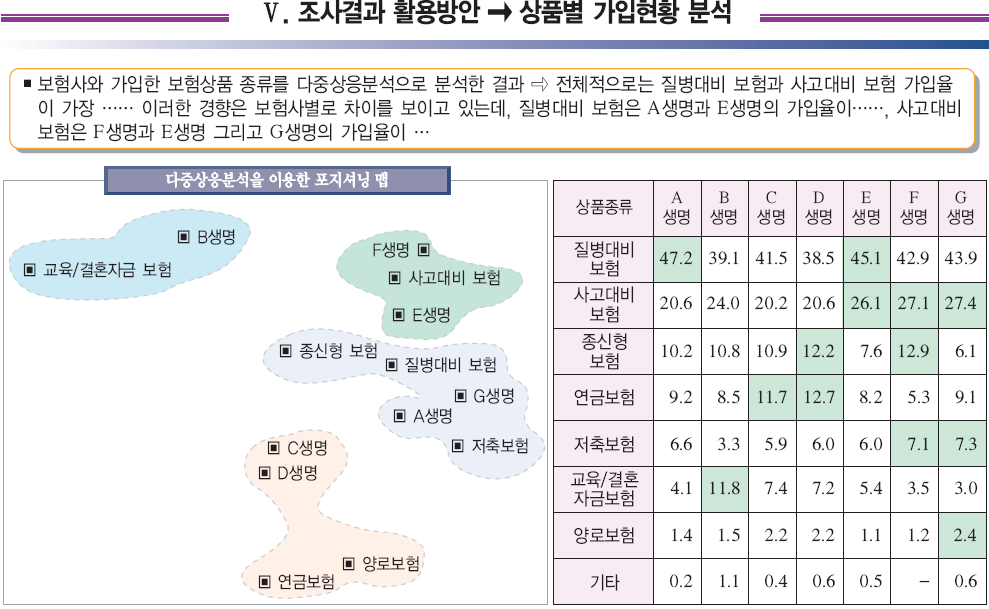 마케팅조사 계획수립
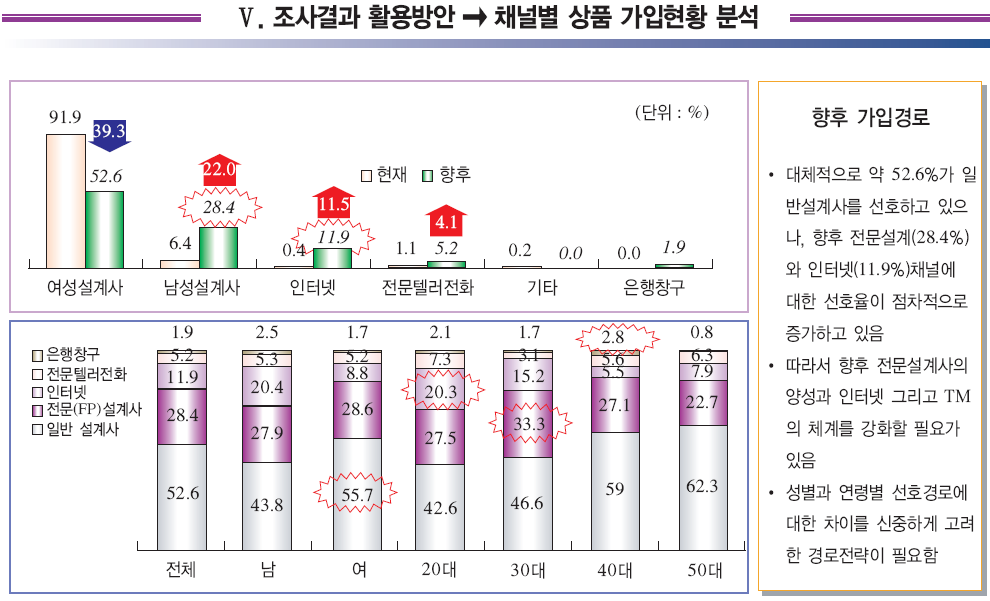 마케팅조사 계획수립
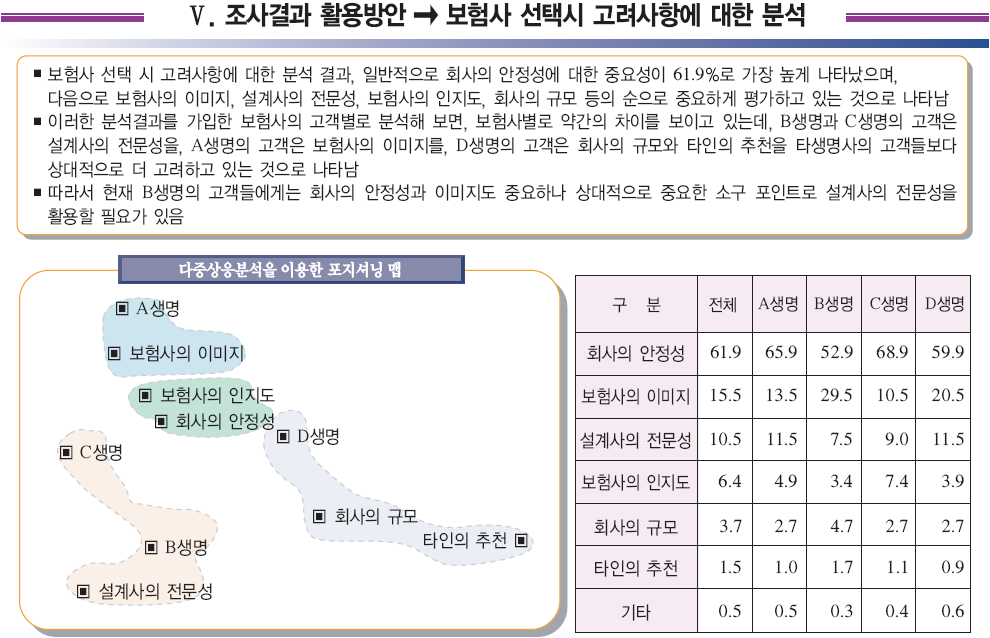 마케팅조사 계획수립
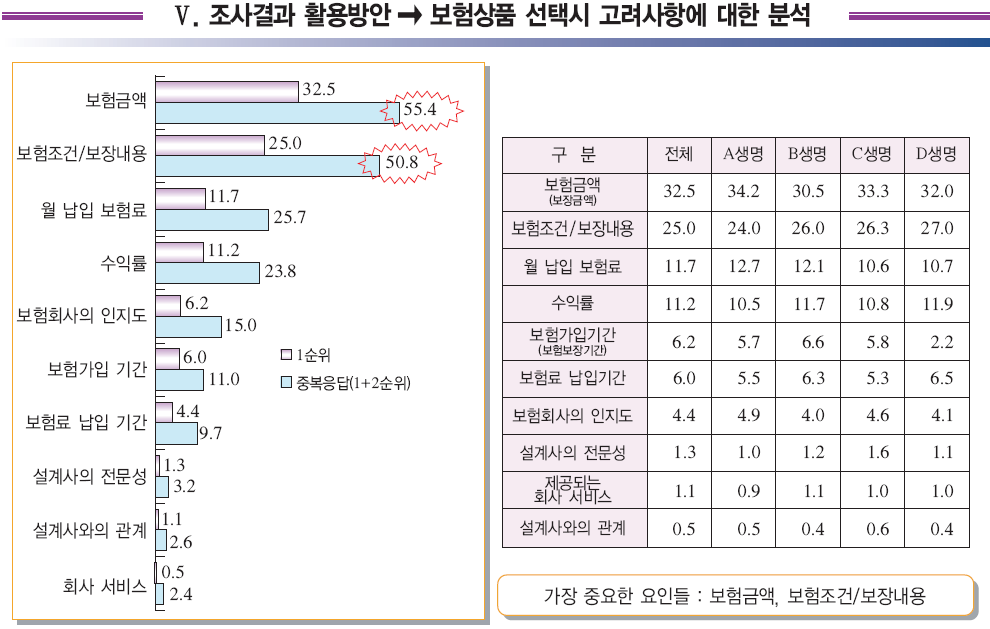 마케팅조사 계획수립
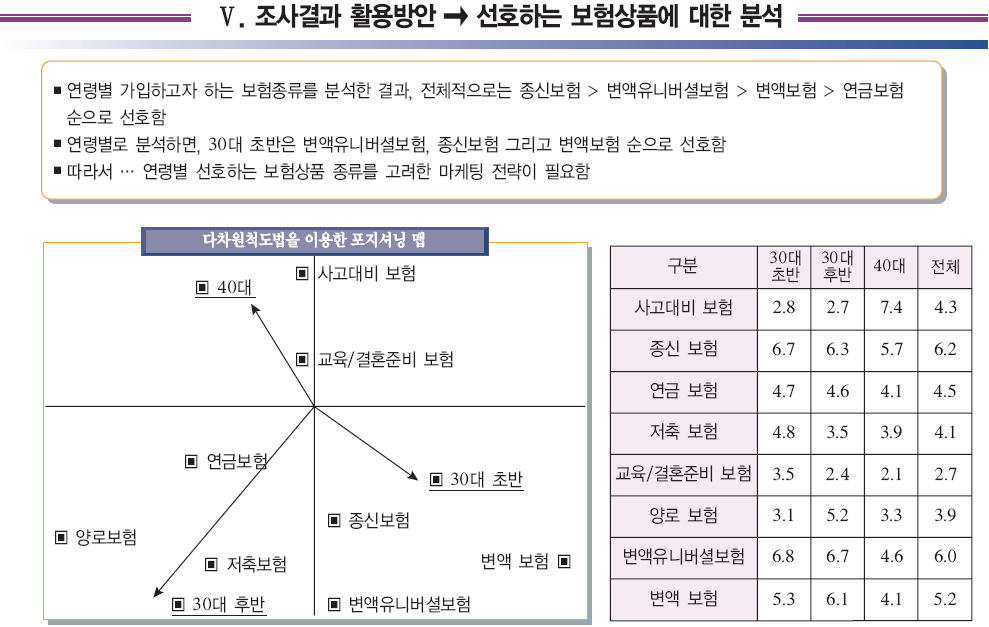 마케팅조사 계획수립
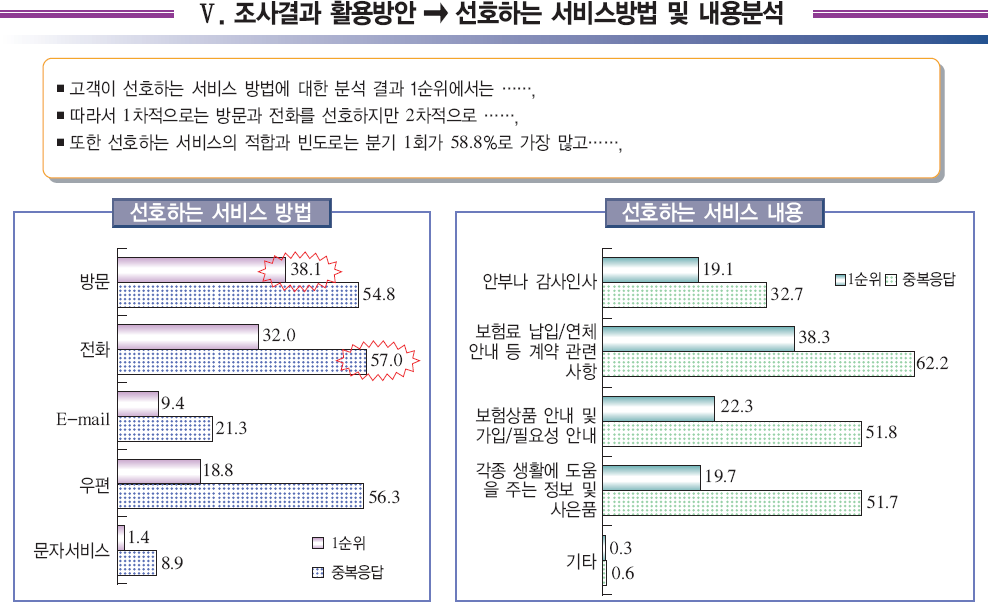 마케팅조사 계획수립
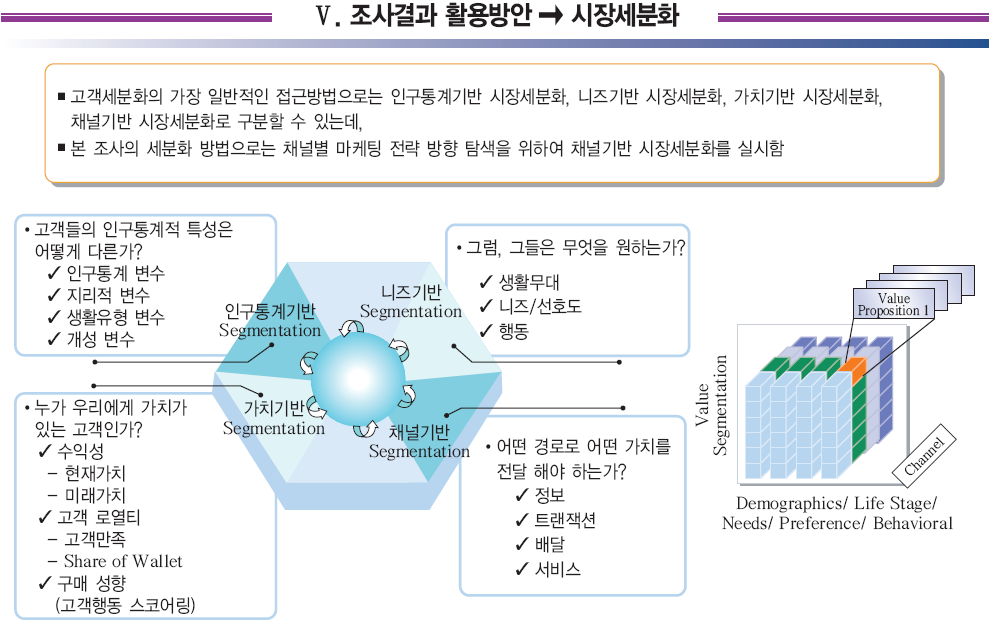 마케팅조사 계획수립
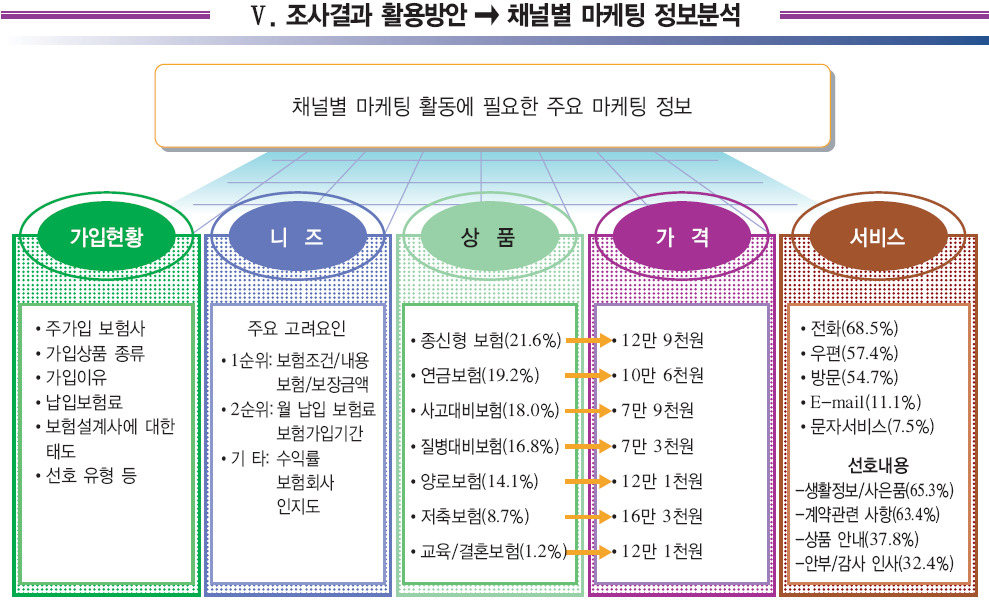 마케팅조사 계획수립
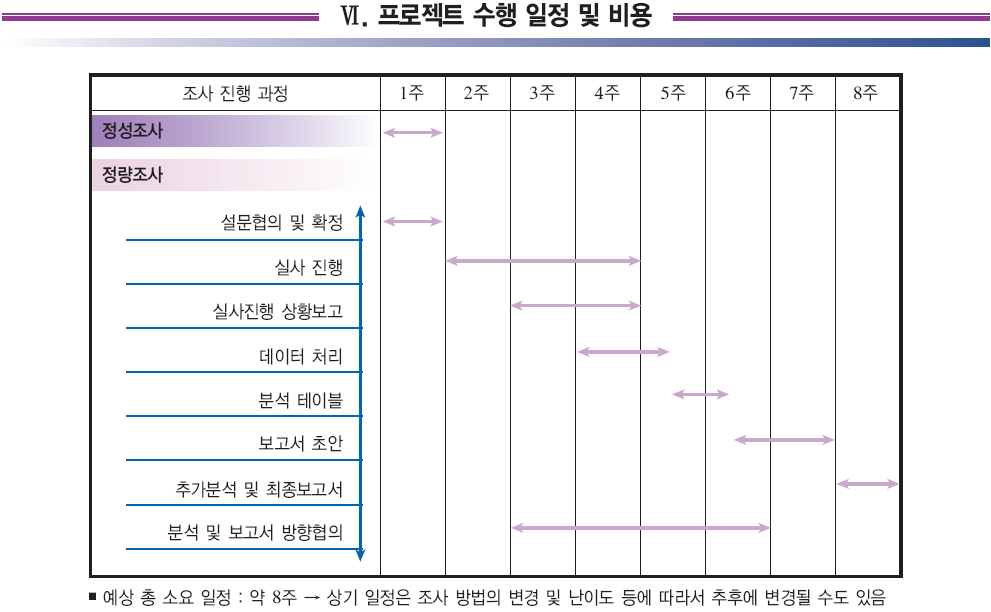 마케팅조사 계획수립
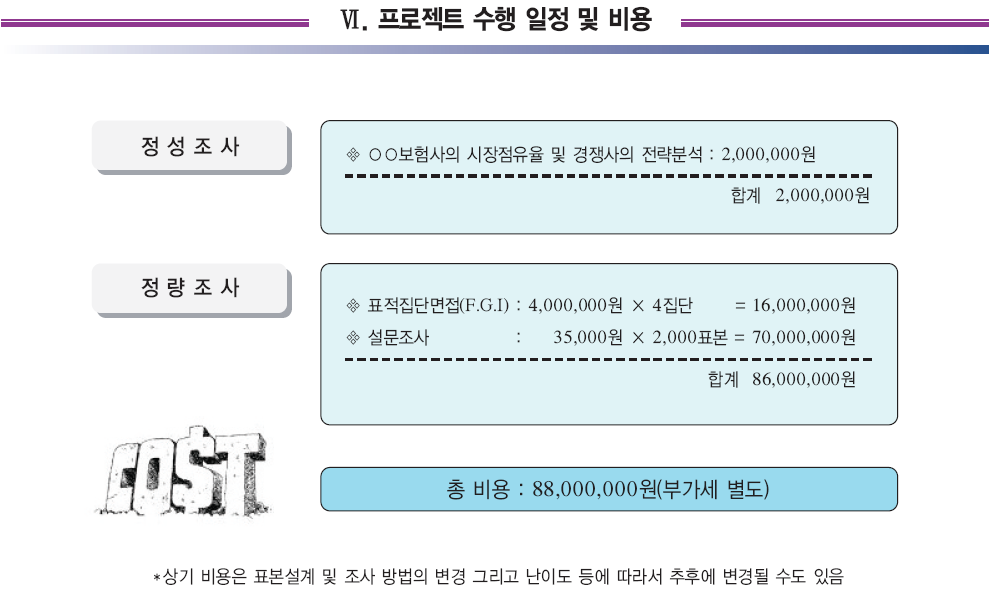 마케팅조사 계획수립
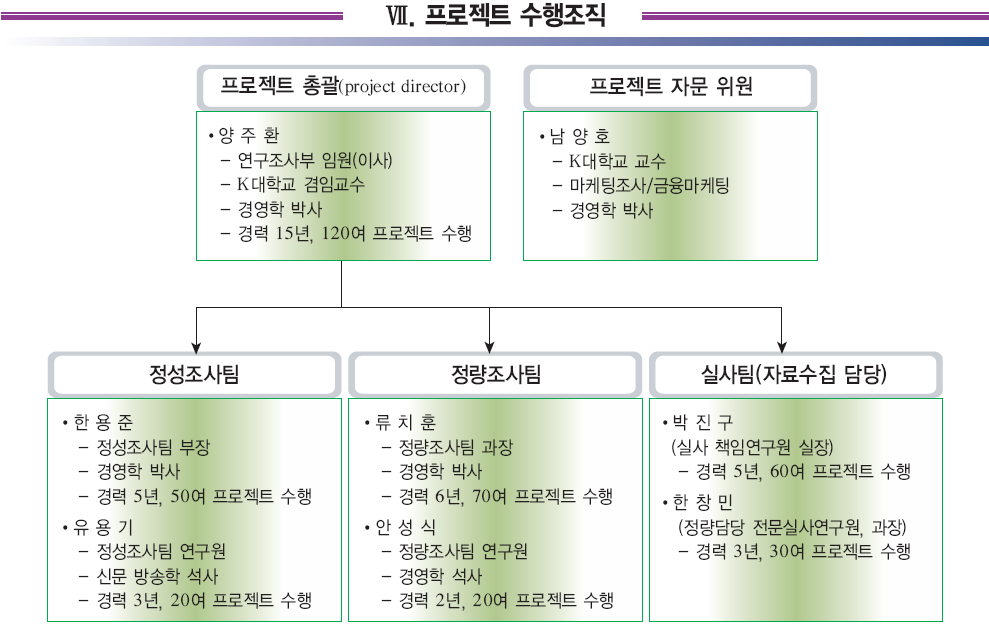 마케팅조사 계획수립
리포트 (중간고사)
조사계획서 작성
조사배경 및 목적 (3-4p)
금번 조사할 제품 서비스에 대한 상황분석
자사분석, 시장분석, 경쟁사분석 등
조사내용 (2p)
설문조사할 대상과 조사내용
소비형태, 경쟁상황, 선택이유, 만족도 등
인구통계학적 내용
기업의 요구사항 및 궁금점
조사방법 및 절차 (1p)
조사결과 활용방안 (2p)
조사문제 해결방안, STP, 할용방안 등                                                                                                         
조사일정 및 비용 (1p)
프로젝트 수행조직 (1p)